27 / Agosto 2015
Proceso Selección RP NC de Malaria (Requisito de elegibilidad No 2)
Presenta: Lcda. Marta Alicia de Magaña / 
Directora Ejecutiva del MCP-ES
Directrices para presentación de NC Estándar
El Fondo Mundial exige que todo MCP: 
 

i. Designe a uno o más receptores principales en el momento de presentar la solicitud de financiamiento.
 
ii. Documente un proceso transparente para la designación de los RP nuevos y existentes basado en criterios objetivos y claramente definidos. 

iii. Describa la gestión de posibles conflictos de interés que puedan afectar al proceso de designación de los RP. 

Para este requisito:  
                                                    
a. Los solicitantes del MCP deben demostrar que la designación de los RP se realizó por medio de un proceso transparente para cada RP (incluidos casos donde el RP ha sido reelegido).
 
b. Los documentos presentados deben demostrar el proceso utilizado para designar y seleccionar un RP y cómo se han gestionado los posibles conflictos de interés.

La documentación complementaria debe citarse claramente y adjuntarse en el portal en línea. Asegurarse de que todos los documentos complementarios estén claramente identificados y numerados.
La documentación complementaria para la nominación de un nuevo PR puede incluir lo siguiente:
Términos de Referencia del MCP que describen los procesos para la nominación del RP.
Copias de los anuncios o invitaciones que se publicaron para los posibles candidatos a RP. 
Criterios utilizados para la designación del RP.
Lista de candidatos a RP considerados y una descripción de cómo cumplieron los criterios acordados.
Actas de las reuniones del MCP en las que se planificó, trató y votó la nominación del RP. Las actas deben incluir un resumen de los temas tratados, una lista de los participantes, las decisiones tomadas y un registro de las personas y los sectores constituyentes que participaron en el proceso de toma de decisiones. 
El Fondo Mundial recomienda que el proceso de selección de un RP se desarrolle a través de una votación secreta para evitar presión de las partes interesadas y la posible manipulación de los resultados de votación. Se deberá aportar documentación que describa claramente el proceso y los resultados.  
Política de conflicto de interés del MCP y documentación que ilustra cómo ésta se aplicó a la elección del RP.
En casos donde el MCP reelige un RP debido a su buen desempeño la documentación  complementaria puede incluir lo siguiente :
Criterios utilizados por el MCP (desempeño pasado, capacidad de ejecución y gestión de subreceptores) para decidir la continuidad de un RP existente con buena capacidad de desempeño. 
En caso de existir, copias de invitaciones hechas a RP existentes del mismo componente para presentar expresiones de interés y continuar como RP. 
Política de conflicto de intereses del MCP y documentación que demuestra cómo ésta se aplicó a la reelección del RP.  
Actas de las reuniones del MCP en las que se planificó, discutió y votó por la reelección del RP.
Las actas deben incluir un resumen de los temas tratados, una lista de los participantes, las decisiones tomadas y un registro de las personas y los sectores constituyentes que participaron en el proceso de toma de decisiones. 
El Fondo Mundial recomienda que el proceso de reelección de un RP se desarrolle a través de una votación secreta para evitar presión de las partes interesadas y la posible manipulación de los resultados de votación. Se deberá aportar documentación que describa claramente el proceso y los resultados.  

Tener en cuenta que los receptores principales serán sometidos a una evaluación para comprobar si cumplen las normas mínimas para las entidades ejecutoras cuando se seleccione o vuelva a seleccionarse un receptor principal para un componente determinado.
Un buen desempeño se define:
Cuando un receptor principal tiene un desempeño de A1, A2 o B1 de acuerdo con la calificación disponible más reciente que proporciona el Fondo Mundial. Los solicitantes deben ponerse en contacto con su gerente de portafolio para confirmar esta calificación.
Puntos a Discutir y acordar por parte del MCP-ES
Designar a uno o más receptores principales en el momento de presentar la solicitud de financiamiento.

Hacer un llamado público  (publicar en redes sociales de todos los miembros, o periódicos ) o por invitación (lista corta).

Nombramiento de comité adhoc de proceso de selección de RP

Aprobación de TDR para la selección del o los RP
MCP-ES

Contribuyendo a la reducción significativa y sostenible del VIH Sida y Tuberculosis, a través de las subvenciones del Fondo Mundial
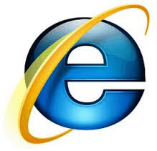 www.mcpelsalvador.com.org
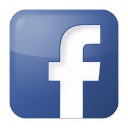 www.facebook.com/MCPES2002

@MCPElSalvador
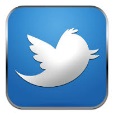